Презентация
Сюжетно-ролевая игра "Отдых на море"
Цель: Закрепить с детьми знание правил и мер безопасного поведения на воде
Программное содержание:1. Формировать элементарные представление о безопасном поведении на воде,2. Закрепить знания о способах оказания помощи утопающему, закрепить знания детей о правилах безопасного пребывания на солнце3. Воспитывать умение вести себя правильно в чрезвычайной ситуации.
Оборудование: стульчики, штурвал, канат, , спасательный круг, коврики, фуражка для капитана, буйки, знак «купаться разрешено» ,синее "море", красный спасательный жилет, картинки животных жарких стран, пальмы, игрушки, головные уборы для отдыхающих, халат и колпак для врача.
Ход игры:
Воспитатель читает стихотворение:Что такое лето?Это много светаЭто поле, это лес,Это тысячи чудес!Воспитатель: Летом тепло и даже жарко, поэтому многие люди будут отдыхать на море, у реки, озера или пруда. Давайте и мы с вами отправимся в путешествие по морю. А для этого построим корабль.Дети с помощью воспитателя строят корабль из стульчиков

Воспитатель: А круг, канат не забыли взять?Дети: Не забыли, взяли.Воспитатель: А для чего нам нужен круг и канат?Дети: Чтобы спасти человека, если он будет тонуть.Воспитатель: Верно. без этого нельзя ходить купаться!а еще без взрослых нельзя заходить в воду!Капитан: отдает команду. Занимайте свои места на корабле. Корабль отплывает. Отдать швартовые, поднять якорь!
Корабль «плывет» Дети поют песню «Чунга-чанга». В конце песни выставить знак «Купаться разрешено» и буйки.

Воспитатель: Посмотрите ребята, чудесное местечко, это пляж, можно причалить, искупаться и позагорать.Капитан: Причалить к берегу! Бросить якорь!Воспитатель с детьми «выходит на берег» и объясняет, что это пляж и купаться можно только на пляже, так как это специально оборудованное для купания место. В этом месте проверено и очищено дно, подготовлен берег, дежурят спасатели, медработник, место для купания огорожено буйками, за которые заплывать нельзя.Выбираем, кто будет дежурить на вышке и наблюдать за купающимися т.е. (спасателя)В случае опасности он бросится на помощь, взяв спасательный круг. Ребенок – спасатель надевает красный спасательный жилет.Воспитатель: А Аня С будет медсестрой, которая дежурит на пляже и наблюдает, чтобы отдыхающие не получили солнечного ожога.
Дети, давайте покажем, как мы сюда приплыли на корабле, а сейчас давайте поплаваем как настоящие пловцы! Злата. заходи в море и покажи нам, как ты плаваешь!А мы пока позагораем!Воспитатель: - Ребята, можно долго находится на солнышке?Дети: - Нет.Воспитатель: - Почему?Дети: - Можно получить солнечный удар и ожоги на коже.Воспитатель: Уважаемые туристы, отдохнув и искупавшись, займите свои места на палубе. Наше путешествие продолжается.Капитан: Поднять якорь! Отдать швартовые! Курс на жаркие страны!
Во время «путешествия» воспитатель читает стихи-загадки о животных жарких стран. Ставятся пальмы и мольберт с картинками животных
Носом-шлангом великанМоется, как в душе.Этот житель жарких странВсех крупней на суше. (Слон)Вот живой подъемный кран,Обитатель жарких стран.Со стволов многоэтажныхРвет и листья, и банан. (Жираф)Я лошадка, но не та,Что бежит в упряжке.Я от носа до хвостаВ меховой тельняшке. (Зебра)Грива для меня - корона.Царь зверей - большая честь.Жалко, нет в саванне трона,Но зато он в цирке есть. (Лев)
Ты пловец, быть может, бравый,Только в Ниле с ним не плавай.Этот ящер очень злой,Зубы в ряд торчат пилой. (Крокодил)Какой прелестный полосатик!Красивый, миленький усатик.Вот симпатичная зверушка -Большая мягкая игрушка.Но киска – не для детских игр,Ведь не котёнок – это…(тигр)
Я на двух ногах скачу,Деток бросить не хочу,Я их в сумочку беру.Кто я? – Мама ...(Кенгуру)
Чьи ужимки без трудаПовторяет детвора?Кто живёт среди лиан?Стая диких ...(обезьян!)
Воспитатель: Ребята вот мы и приплыли в жаркие страны. Посмотрите ребята, какие животные здесь обитают. Давайте мы их сейчас изобразим.1. Встали в круг и покажем, как ходит слон.2. Как обезьяна лазит за бананами.3. А сейчас покажем рычащего тигра.
4. Как прыгает кенгуру. Воспитатель: Хорошо, молодцы. Ребята, но здесь не только животные обитают, но и живут люди, которые танцуют красивый танец, который называется «Ламбада». Давайте и мы попробуем его станцевать.Танец «Ламбада»Воспитатель: Ну что ж отдохнули пора и в обратный путь.Капитан: Поднять якорь! Отдать швартовые! Курс на обратный путь!Воспитатель: Ой, смотрите, «человек» в воде! скорей бросайте спасительный круг!Капитан: Человек за бортом! Бросить спасательный круг!Спасатели бросают спасательный круг на канате и вытаскивают, спасают Машу. Медсестра Аня оказывает при помощи воспитателя и детей первую помощь.
Воспитатель: Ребята, этого никогда не случится, если вы и ваши друзья, будете соблюдать правила поведения на воде. Ну а если вдруг, по какой-то причине, человек окажется за бортом, ему можно помочь, если бросить спасательный круг, надувной матрас, бревно, палку, доску, даже мяч. Самим вам не надо бросаться в воду. Вы можете помочь тонущему, если будете громко кричать «Человек тонет!» и позовете на помощь взрослых.А для того чтобы хорошо запомнить предмет, с помощью которых можно спасти утопающего, мы с вами выучим стихотворение:Если в речке тонет кто-то,Если он идет на дно,Кинь ему веревку, круг,Палку, доску иль бревно…Воспитатель: - Теперь, мы с вами хорошо знаем правила поведения на воде, и наш корабль благополучно вернулся из путешествия!Давайте, поблагодарим спасателей и медсестру за оказанную помощь! И спустимся с корабля на берег.На этом наша игра закончилась, всем большое спасибо.
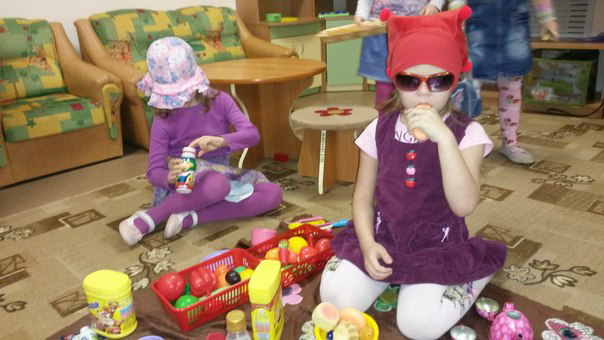 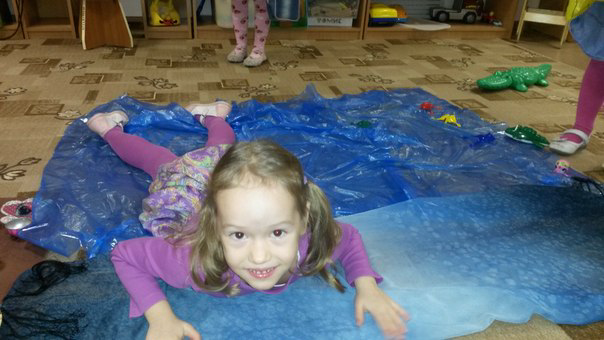 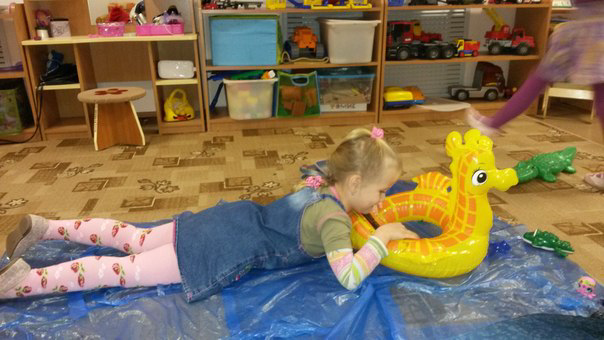 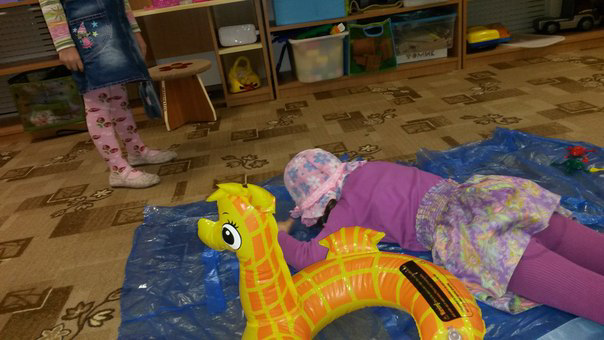 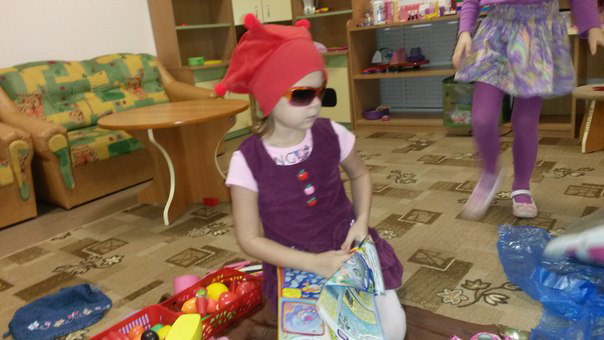 Список использованных источников:
- Коломеец Н.В. «Формирование культуры безопасного поведения у детей 3-7 лет»
- Загадки о животных жарких стран.
- Дошкольная педагогика №7- 2012г
Спасибо за внимание!